PBATS
Maria van Scherrenburg
Nwike Cosiagwu
Vlad Romanenko
Isaac Mitchell
Brain Paltin
A need exists for a system that can track and analyze the kinematic properties of a Padel ball for athletes to improve their performance. This solution must use cameras to track the ball into a 3D environment.
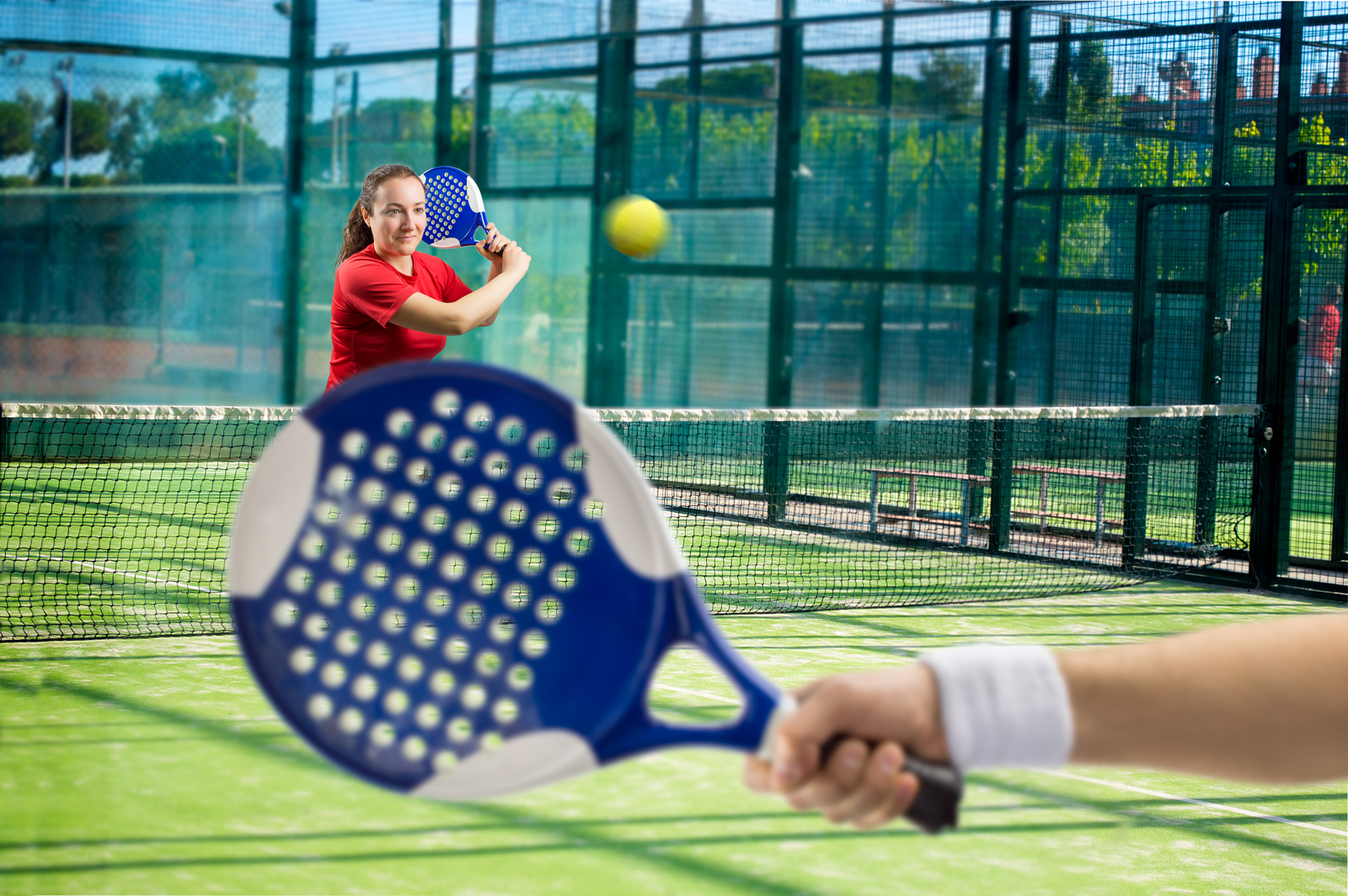 Padel Ball
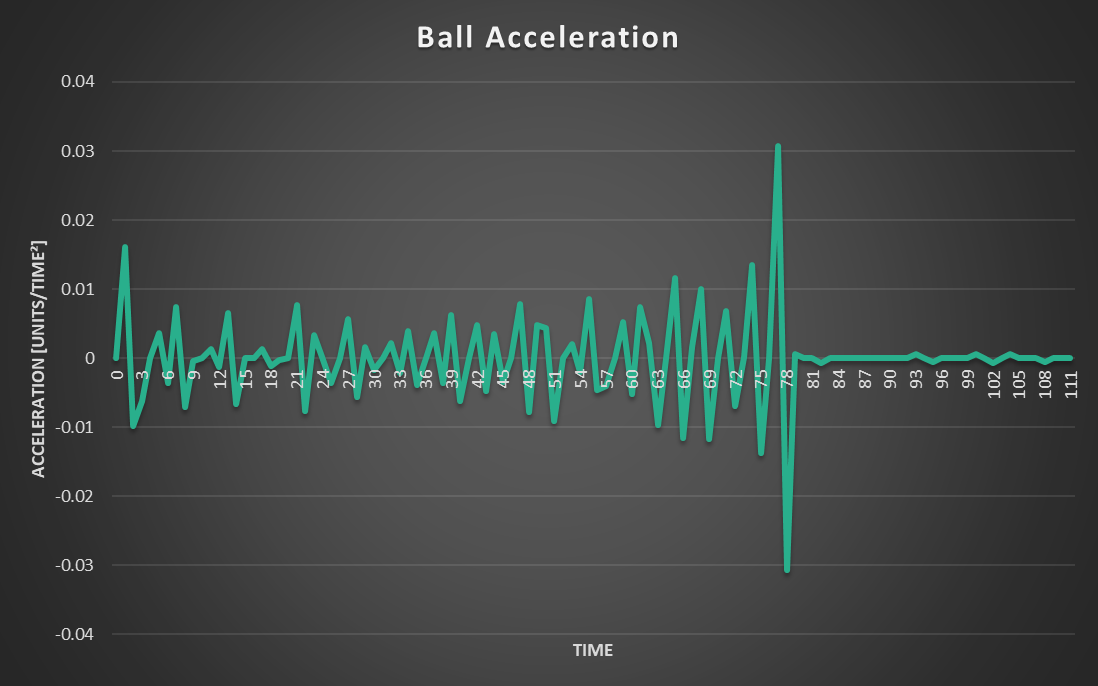 Analysis
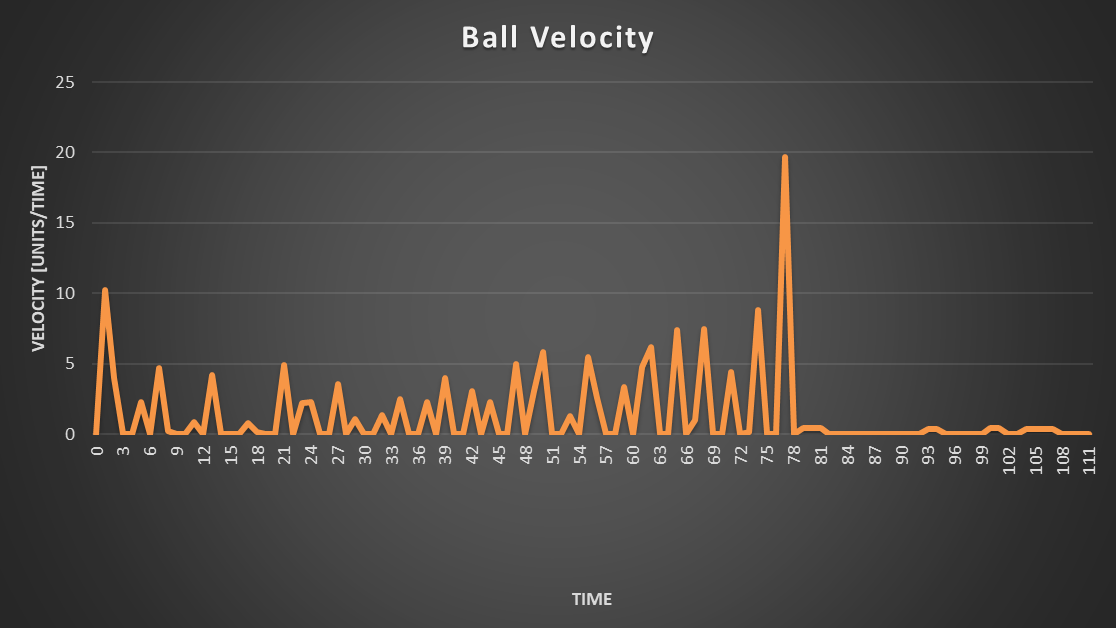 Analysis
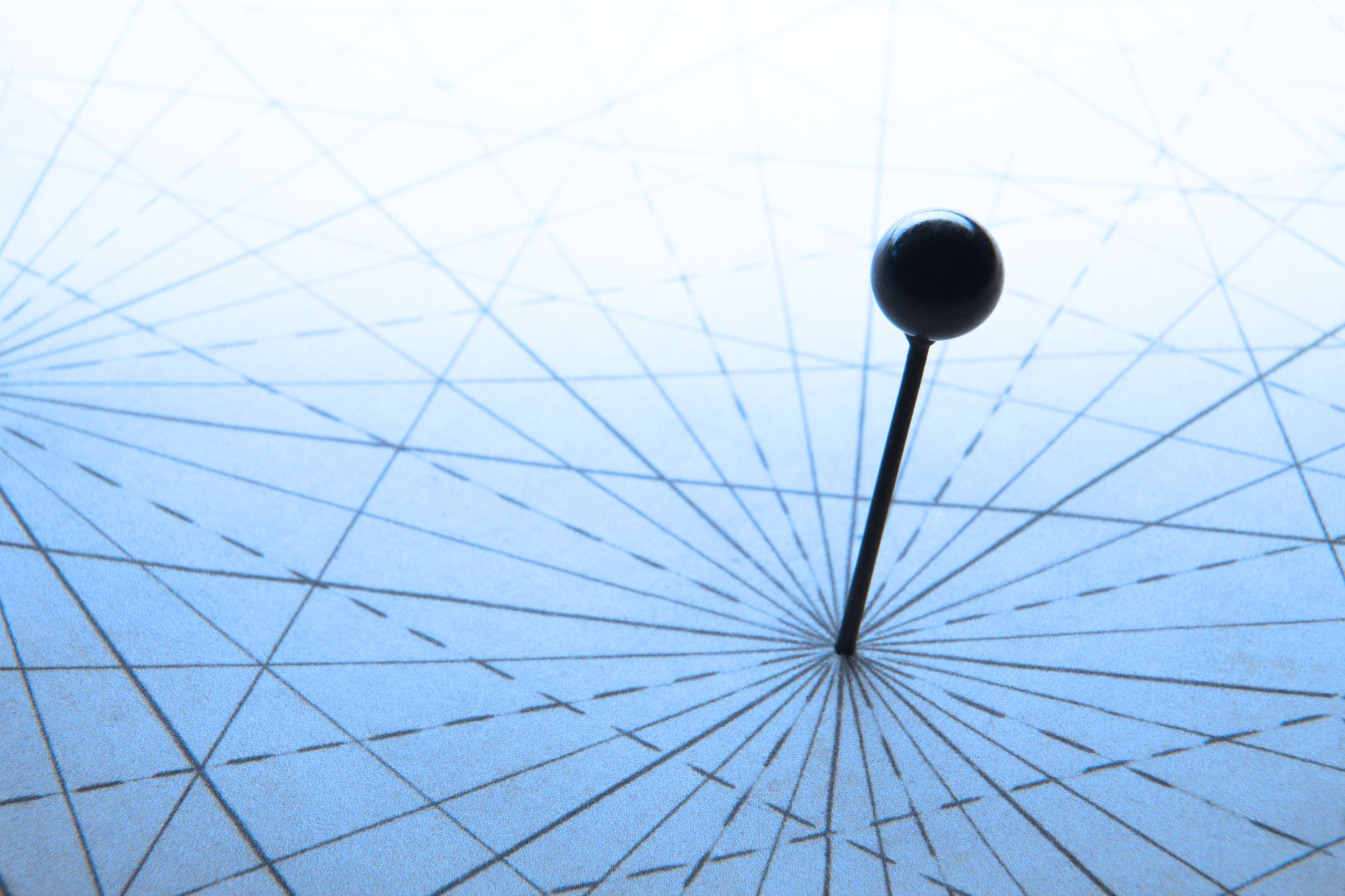 Tracking
System
Questions?